名古屋大学　大学院 創薬科学研究科   主催
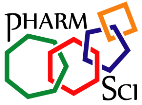 第7回 創薬キャリアパスセミナー
日時： 2014年12月4日（水曜日） 17：00～18:00
場所：理学部南館セミナー室
対象：大学院生・学部生（参加費無料・学部不問）
＜講演者＞竹本油脂株式会社第二事業本部　研究開発部S-1グループ　北原　秀章　(マネージャー)
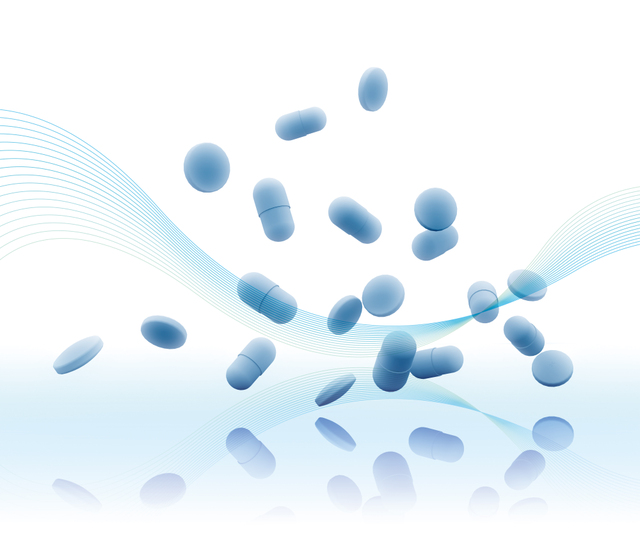 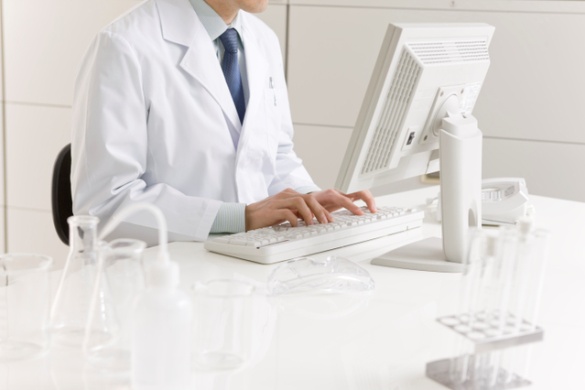 愛知から世界に向けて働く
専門的な企業で働く経験について
先輩は、どう考えて、どんな進路で
今の仕事にたどり着いたのか？
聞いてみませんか？
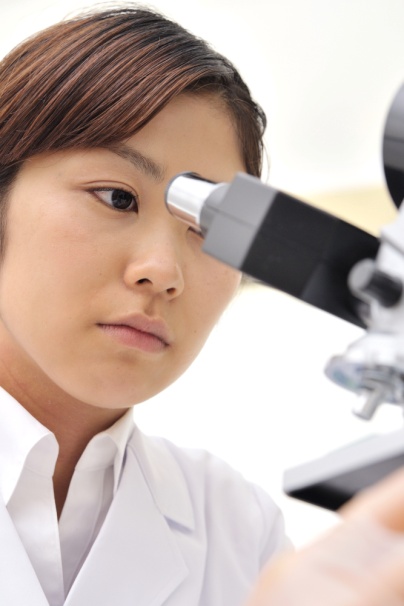 企画： 創薬科学研究科 加藤竜司 （kato-r@ps.nagoya-u.ac.jp)
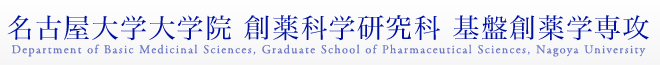